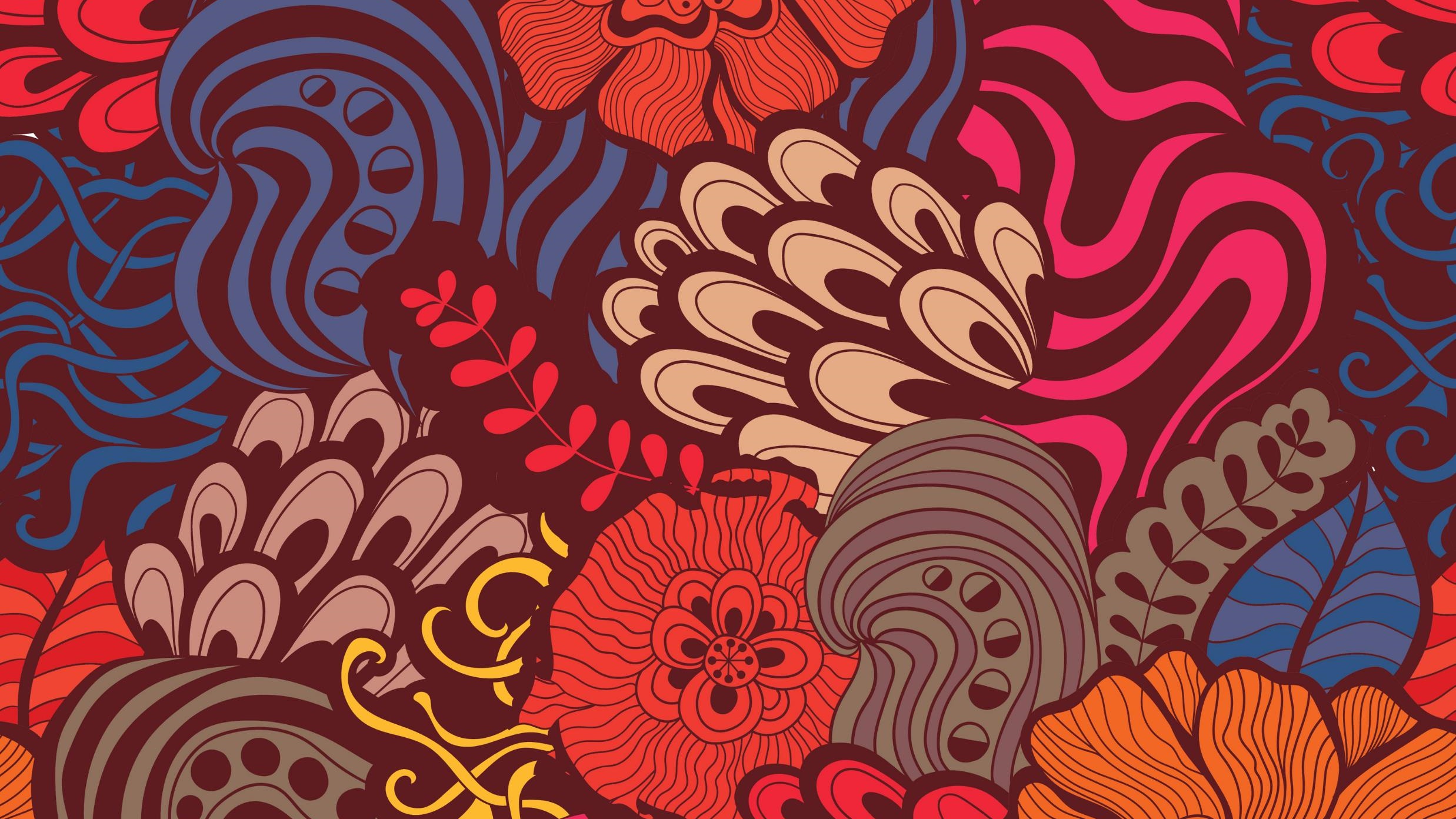 2020 General Election
State and Federal Election Ballot
U.S. House TN District 4
Christopher Hale (D) 
Jobs: Invest in rural Tennessee and increase minimum wage
Health Care: Expand Medicaid and lower the Medicare age. Implement health care program for addiction, poverty, and rural health care centers.
Education: Elevate and modernize the teaching profession. Rebuild rural schools. Invest in second language acquisition. Provide teachers with more support.
Covid: Science is real, follow CDC rules. Provide free testing sites, and give funding to schools needing to enforce proper methods. Give laptops to those in need.
Scott DesJarlais (R)
Jobs: The economy works best when people and businesses get to keep more of their money and government gets out of the way. 
Healthcare: Americans experience the best healthcare at affordable prices when big insurance and big government aren’t meddlesome middlemen interfering in the doctor patient relationship. 
Immigration: Illegal immigration burdens taxpayers, compromises national security, increases criminal activity, and erodes the significance of being an American citizen.
2nd Amendment: The right to bear arms is a constitutionally protected right and we will fight to make sure those rights are not eroded. Congressman DesJarlais has an “A” rating from the National Rifle Association (NRA) and will always vote to protect those cherished rights.
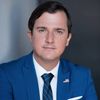 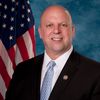 U.S. Senator for TN
Marquita Bradshaw (D)
Health: Medicare For All is a good place to start, and I commit to you I will only advocate for legislation that is patient-centered.
Education: Relieve current student debt and reinstate protections from predatory for-profit student debt companies and colleges. 
Provide funding available to under-resourced and low performing local education authorities. Provide quality childcare and school wrap-around services
Fund universal pre-K education 
Build towards a free technical, community, HBCU, and public college education
Wage: Living Wage ($15) & tax the wealthy
Justice: Create re-entry programs, legalize marijuana, end wage slavery (prison industry)
Guns: Require gun safety education. Background Checks
Bill Hagerty (R)
Judges: Support Trump’s nomination
Legal: “Back the Blue” 
Coronavirus: Push back against China, and support Trump’s prep. 
Illegal Immigration: End illegal immigration, build wall, and oppose amnesty and DACA. 
National Security: Stand with Israel and protect America from “radical islam”
Guns: 2nd amendment shouldn’t be touched. No national gun registry, no universal background checks
Abortion: Opposes abortion, and opposes taxpayer funds for abortion and providers
Taxes: Cut taxes for wealthy
Education: Against common core and no child left behind, supports decreasing funding for the department of education
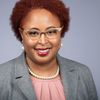 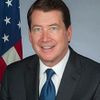 TN Representative 34
Mary Vaughn (D)
Criminal Justice: Treat women and minorities on an equal playing field with Justice
Education: Teach diversity, injustice, and other cultures in school. 	
Healthcare: Needs to be affordable and accessible
Tim Rudd (R) 
Economy, jobs, and taxes: Fight to keep low taxes, and no state income tax. 
Education: Give parents more choices in education and where they attend school
Healthcare: Support increase access to health care through free market competition
Values: Pro Traditional Marriage, Pro Life
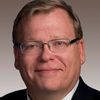 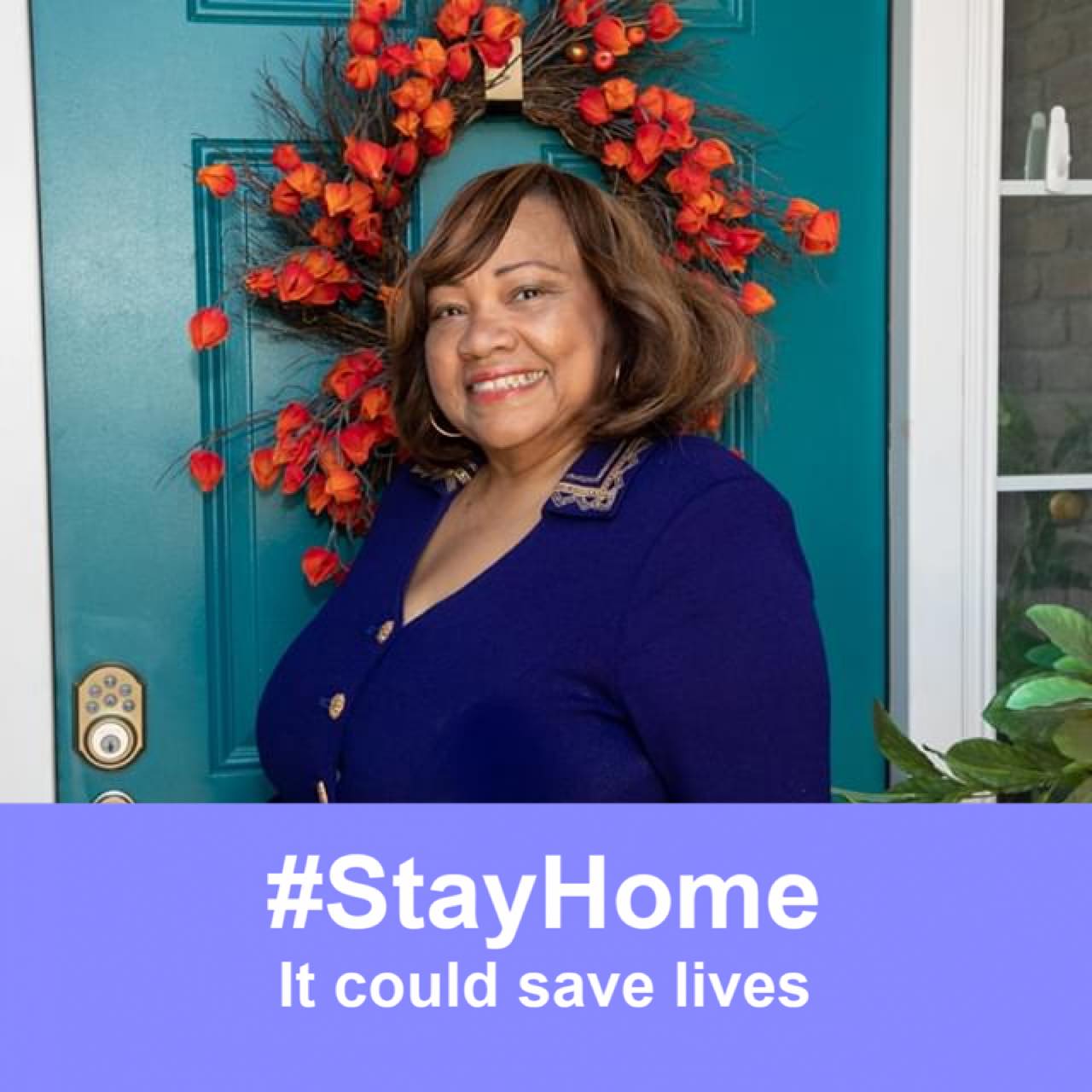 Race: Presidency Positions: Criminal Justice
Joe Biden:
Capital Punishment/Death Penalty
 Abolish It
Cash Bail Reform: 
End It
Cocaine Sentencing Disparity (Crack)
Scrap it
Mandatory Minimum Sentence 
Eliminate Them
Private Prisons 
Eliminate Them
Donald Trump
Capital Punishment/Death Penalty
Public advocate
Cash Bail Reform: 
Opposed
Cocaine Sentencing Disparity (Crack)
Against, supports Frist Step Act
Mandatory Minimum Sentence 
Revise
Private Prisons 
Supports (Double Spending since Obama)
Race: Presidency Positions: Economy
Joe Biden:
Minimum Wage
Raise the federal minimum wage to 15/hour
Paid Leave
Support for paid family and sick leave 
Reparations
Study reparations
Donald Trump
Minimum Wage
Said he’s support 15, then voted against it? I don’t know where he stands
Paid Leave
Supports
Reparations
Against it. Not happening
Race: Presidency Positions: Education
Joe Biden:
Charter Schools
Against for-profit charter schools
Cost of College
Two years should be free
Student Debt 
Expand or fix existing debt-relief programs
Teacher Pay
Boost teacher pay
Donald Trump
Charter Schools
In support
Cost of College
Student Debt 
Teacher Pay
Race: Presidency Positions: Elections
Joe Biden:
Campaign Finance
Unlimited spending should not be allowed in politics
Electoral College 
Challenge system
Donald Trump
Campaign Finance
Electoral College
Race: Presidency Positions: Nuclear Power
Joe Biden:
Nuclear Power
Develop new nuclear technology to fight climate change 
Oil and Gas Drilling 
End new oil and gas leases on federal land and end offshore drilling 
Reduce carbon emissions 
Tax carbon emissions
Donald Trump
Nuclear Power
Oil and Gas Drilling 
Reduce carbon emissions
Race: Presidency Positions: Nuclear Power
Joe Biden:
Farm Economy 
Strengthen enforcement, but stop short of trust busting (Federal attacks on coopor)
Farming and Climate Change
Pay farmers to adopt climate-friendly practices 
Rights for Farm Owners and Workers 
Expand farm worker protections, but no specific plans for USDA civil rights
Donald Trump
Farm Economy 
Farming and Climate Change
Rights for Farm Owners and Workers
Race: Presidency Positions: Gun Control
Joe Biden:
Assault Weapon
Support a voluntary buyback program 
Background Checks 
In favor of universal background checks 
Weapon Registry 
In favor of a national firearm registry
Donald Trump
Assault Weapon
Background Checks 
Weapon Registry
Race: Presidency Positions: Health Care
Joe Biden:
Abortion
Some limits 
ACA/Coverage Expansion
Build on the ACA’s foundation
Drug Cost
Linking to overseas prices  (contain)
Medicare for All
Opposes Medicare for All, but expand coverage
Donald Trump
Abortion
ACA/Coverage Expansion
Drug Cost
Medicare for All
Race: Presidency Positions: Immigration
Joe Biden:
DACA (Deferred Action for Childhood Arrivals)
Citizenship for Dreamers 
Illegal Entry
Leave the statute in place (Keep criminal immigration penalties on the books)
Donald Trump
DACA (Deferred Action for Childhood Arrivals)
Illegal Entry
Race: Presidency Positions: Transportation
Joe Biden:
Transportation
Pay for infrastructure through changing taxes on corporations, the wealthy
Donald Trump
Transportation
Race: Presidency Positions: Marijuana
Joe Biden:
Legalizing Marijuana
Let the states decide
Marijuana Convictions
Eliminate past pot conviction
Donald Trump
Legalizing Marijuana
Marijuana Convictions
Race: Presidency Positions: Military
Joe Biden:
Defense Spending
Boost the defense budget
Overseas Deployment
Keep the troops deployed
Donald Trump
Defense Spending
Overseas Deployment
Race: Presidency Positions: Taxes
Joe Biden:
Capital Gains Taxes 
Increase the capital gains tax rate 
Corporate Income Taxes 
Raise corporate taxes, but keep rates lower than before 2017
Wealth Taxes 
Increase existing taxes on upper-income Americans
Donald Trump
Capital Gains Taxes 
Corporate Income Taxes 
Wealth Taxes
Race: Presidency Positions: Technology
Joe Biden:
Rural Broadband
Dedicate open-ended federal funding to support rural broadband
Social Media
Consider holding companies legally liable for user posts 
Tech Competition and Antitrust
Investigate First
Donald Trump
Rural Broadband
Social Media
Tech Competition and Antitrust
Race: Presidency Positions: Trade
Joe Biden:
China
Don’t worry so much about China
NAFTA/USMCA (N. American Free Trade Agreement)
Support the revised USMCA (US-Mexico-Canada Agreement)
Tariffs (Tax or Duty for Import/Export)
Don’t use tariffs to pressure countries 
TPP 2.0 (Trans-Pacific Partnership)
Support joining CPTPP (Comprehensive and Progressive Agreement for Trans-Pacific Partnership)
Donald Trump
China
NAFTA/USMCA (N. American Free Trade Agreement)
Tariffs (Tax or Duty for Import/Export)
TPP 2.0 (Trans-Pacific Partnership)